Module 5 – Identifying Survivors and Other Witnesses
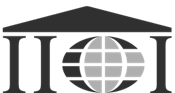 INTERNATIONAL PROTOCOL, 
PART 2 MODULE 5
PAGES 41-44
Training Materials on the International Protocol
©  Institute for International Criminal Investigations 2015
Who can be a survivor/witness?
ANYONE
You should assume that everyone you interact with could potentially be a survivor or witness of sexual violence – no matter who you are speaking to, it is always worth asking the question

You may not always know in advance that the person you are going to speak with has been affected by sexual violence, so be prepared to respond sensitively and appropriately even if surprised

If your research tells you sexual violence has taken place, but you cannot identify any witnesses or survivors, you should consider devising a new approach to identifying witnesses and survivors
Training Materials on the International Protocol  
©  Institute for International Criminal Investigations 2015
Identifying survivorsInternational Protocol, pages 41-44Module 1– Understanding Sexual ViolenceModule 6 – Testimony
It can be more challenging to identify survivors of sexual violence than other crimes.  In some contexts, it can be even harder to identify male and child survivors.

Survivors may be reluctant, unwilling or even unable to speak about their own experiences for many reasons:
Trauma/ avoidance
Fear
Shame & doubt
Lack of trust
Stigma/ reprisals
Gender or cultural obstacles
Personal circumstances
Training Materials on the International Protocol  
©  Institute for International Criminal Investigations 2015
Encouraging survivorsInternational Protocol, pages 41-44Module 1 – Understanding Sexual ViolenceModule 6 - Testimony
AVOIDING BIAS
Don’t make assumptions about who might be a survivor based on age, gender or social status
Be cautious of stereotypes about how survivors ‘should’ react or behave
SECURITY AND PRIVACY
Try to meet in a discreet location and make sure the surroundings are comfortable and safe
If you cannot guarantee visual privacy, try to ensure that you cannot be overheard
PROFESSIONAL APPROACH
Be aware of how your choice of words, body language and facial expressions could be interpreted
Make sure that you are comfortable with sexual issues and terminology
SUPPORT AND OUTREACH

Research and engage with referral/ support services in the area before contacting survivors
Try to assess and respond to the survivors’ needs, fears or concerns
Training Materials on the International Protocol  
©  Institute for International Criminal Investigations 2015
Identifying other witnessesInternational Protocol, pages 41-44Module 1 – Understanding Sexual Violence
Module 6 - Testimony
There are various categories of witnesses that can provide you with relevant information about sexual violence:
Training Materials on the International Protocol  
©  Institute for International Criminal Investigations 2015
Identifying other witnessesInternational Protocol, pages 41-44Module 1 – Understanding Sexual Violence
Module 6 - Testimony
In addition to survivors, there may be other witnesses of sexual violence – those who saw sexual violence take place, were forced to take part in it or heard reports of it

Other potential  sources who may have relevant information about sexual violence include:
Medical & humanitarian staff
Community leaders
NGOs & service providers
Local authorities
Friends & family members
Insiders/former perpetrators
Training Materials on the International Protocol  
©  Institute for International Criminal Investigations 2015
Direct identificationInternational Protocol, page  42Module 1 – Understanding Sexual ViolenceModule 6 - Testimony
Some survivors or other witnesses may come forward voluntarily and be willing to speak freely about their experiences – you should be prepared and properly informed in advance

You may only realise in the middle of an interview that an individual may be a survivor or witness of sexual violence – you should have a contingency plan in place to deal with this

If the survivor or other witness was originally identified by a third party (NGOs, screening programmes), your approach should respect their confidentiality and security needs
Remember – men too can be survivors and witnesses
Training Materials on the International Protocol  
©  Institute for International Criminal Investigations 2015
Dealing with childrenInternational Protocol, page  42Module 3 – Preliminary ConsiderationsModule 6 - Testimony
The Do No Harm principle is particularly important when dealing with children who have survived or witnessed sexual violence 

Unless you are sure that you can properly approach, refer and support a child survivor or witness, then you should not approach them – but you may still have reporting obligations

If you are dealing with children who you believe may have been involved with or perpetrated sexual violence, be aware that they may have been coerced and still are victims themselves
Training Materials on the International Protocol  
©  Institute for International Criminal Investigations 2015
What is an intermediary?International Protocol, pages 42-44Module 3 – Preliminary Considerations
An intermediary is anyone you use to help you identify or approach relevant individuals or sources of information

You may need to use an intermediary if you are operating in an unfamiliar  environment, dealing with severe security risks or trying to approach members of a closed community

Many different individuals or groups can be used as intermediaries:
NGOs & service providers
Victim support groups
Religious or community leaders
Male survivor networks
Training Materials on the International Protocol  
©  Institute for International Criminal Investigations 2015
IntermediariesInternational Protocol, pages 42-44Module 3 – Preliminary Considerations
Intermediaries can be a vital source of local information/ context and a good way to responsibly manage risk, but they will require careful supervision if they are representing you to the public






If you are working with a new or unfamiliar intermediary,  particularly for the initial approach to a survivor or witness, be cautious about their impartiality and potential agenda
INTERMEDIARY
SURVIVORS/ WITNESSES
YOU/YOUR TEAM
Training Materials on the International Protocol  
©  Institute for International Criminal Investigations 2015
Working with intermediariesInternational Protocol, pages 43-44Module 3 – Preliminary ConsiderationsModule 6 - Testimony
Before selecting or working with an intermediary, you should  consider the following issues:
Relevant community leaders & organisations
Suitability to approach female/male survivors
Reliable means of contacting intermediary
Relevant local support groups/ organisations
Impact on risks to survivors & witnesses
Prioritising child survivors & witnesses
Ability to monitor & manage activities
Background check, affiliations & gender views
Training Materials on the International Protocol  
©  Institute for International Criminal Investigations 2015
Working with intermediariesInternational Protocol, pages 43-44Module 3 – Preliminary ConsiderationsModule 6 - Testimony
BAD PROFESSIONAL PRACTICE

Your intermediary should avoid the following behaviour:
Unethical/ dishonest behaviour
Coaching or coercing witnesses
Offering financial or material inducements
Involvement beyond agreed role/mandate
Raising unreasonable expectations
Training Materials on the International Protocol  
©  Institute for International Criminal Investigations 2015
Approaching witnessesEvidence Workbook – pages 80-81, 83-84, 90-91, 98, 104-105 and 106-108
Exercise

Carefully read the scenarios discussed on pages 80-81, 83-84, 90-91, 98, 104-105 and 106-108 of the Evidence Workbook

In groups, discuss how you could go about identifying and approaching the survivor or witness. Would it be more appropriate to approach them directly or through an intermediary?
Training Materials on the International Protocol 
©  Institute for International Criminal Investigations 2015
Approaching witnessesEvidence Workbook – pages 80-81, 83-84, 90-91, 98, 104-105 and 106-108
Exercise

What additional information you would want to research or plan for before approaching or conducting a risk assessment for that survivor or witness? 

What forms of communication or suitable locations are available to you?
Training Materials on the International Protocol  
©  Institute for International Criminal Investigations 2015